Русский  язык  3  классУМК  «Школа России»
Основа  слова
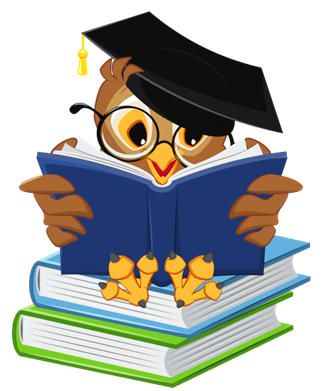 15  ноября.Классная  работа.
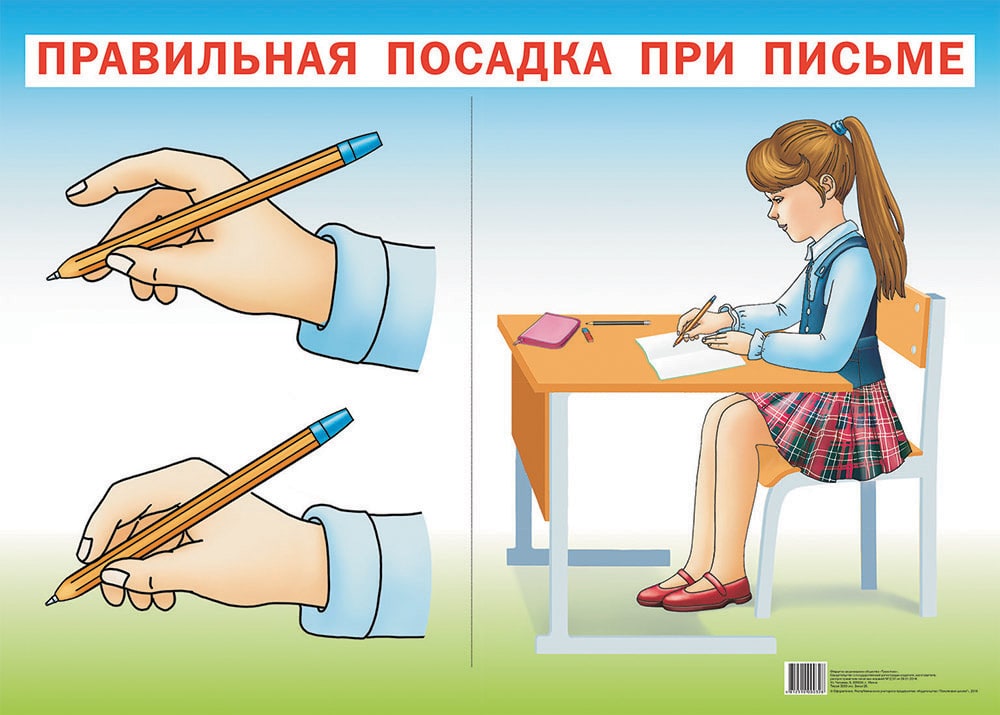 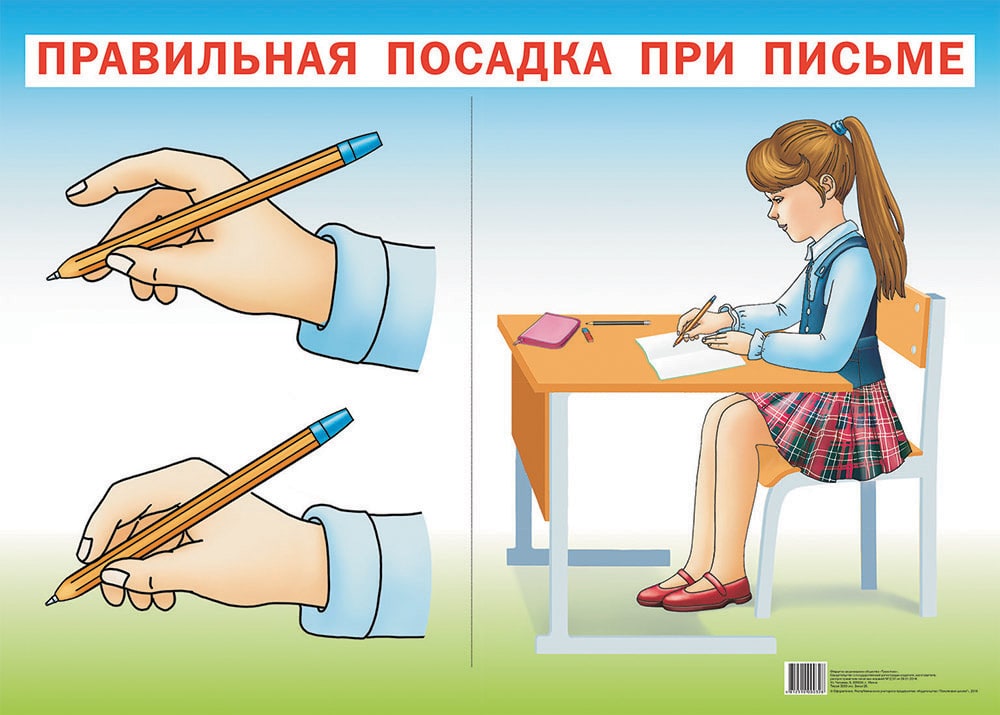 Сижу  правильно, 
пишу  красиво!
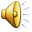 Распределите слова в три столбика.
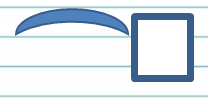 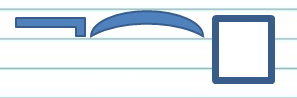 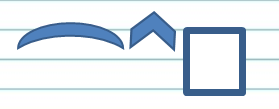 Переходы, звёздочка,
 река, побежит, дома, 
 ночной, облака.
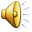 Прочитайте и скажите, какое слово лишнее?.
Приставка, предлог, 
 суффикс, корень,
 окончание.
Части слова
приставка
корень
суффикс
окончание
для образования новых слов
общая часть родственных слов
для образования новых слов
для связи слов в предложении
Определите,  по  какой теме продолжим  работу  сегодня?
Основа слова
На какой  вопрос постараемся  ответить?
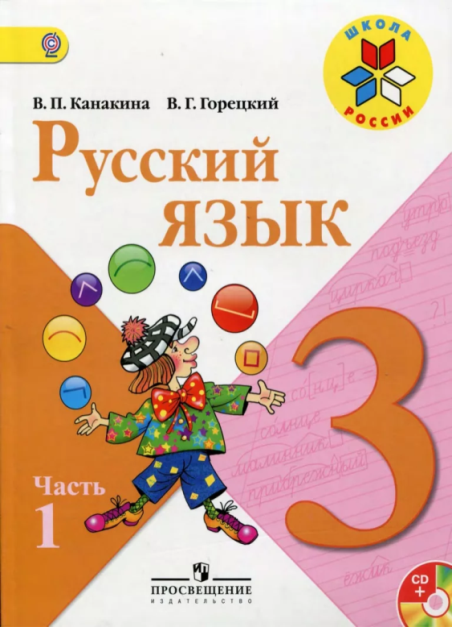 Что такое  основа слова?
с. 95
Проведём  исследование!
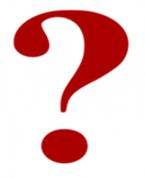 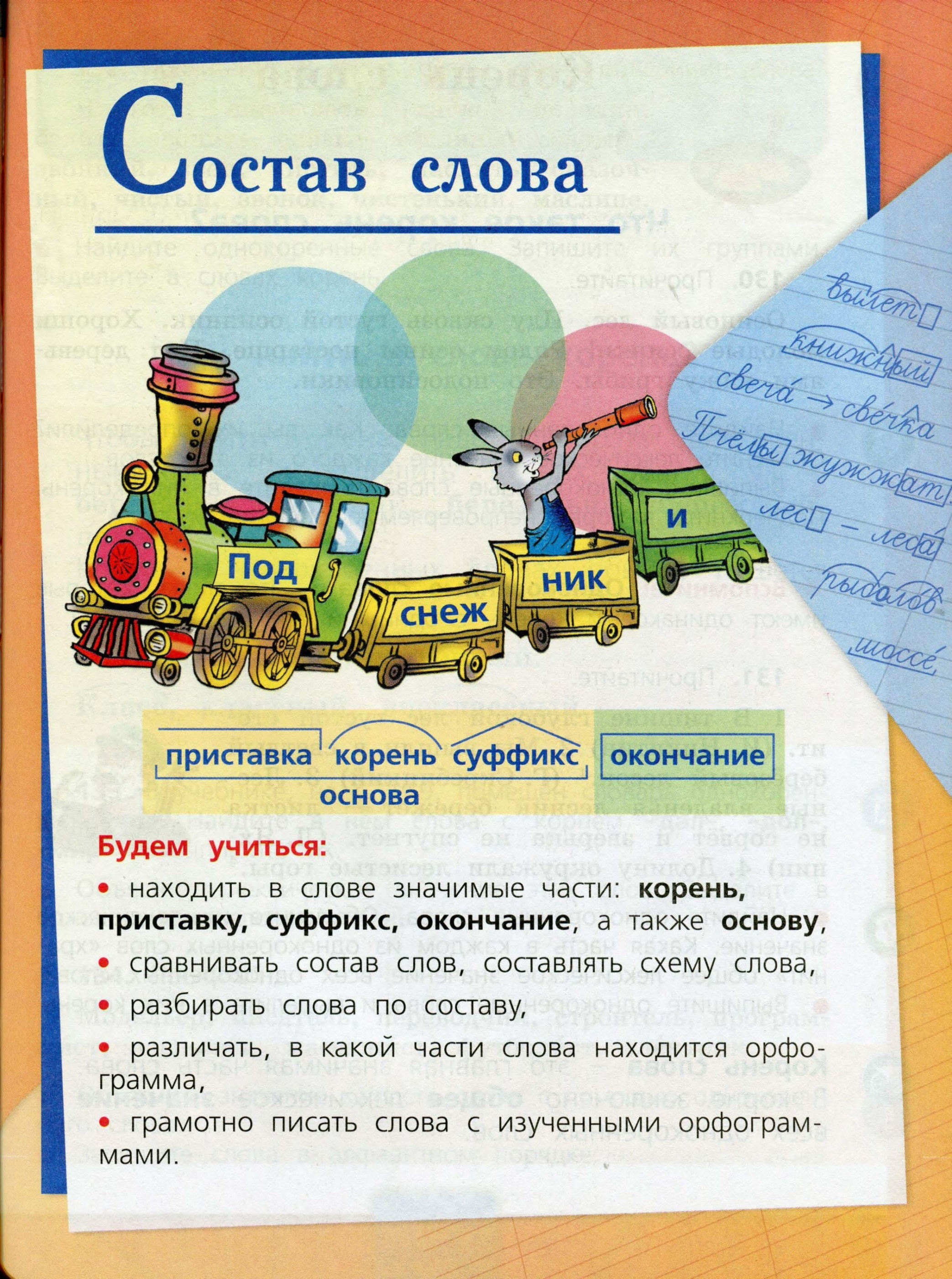 Рассмотрите  схему.
Назовите  часть  слова,  с которой  ещё  не  познакомились. 


Как  она  обозначается  на  схеме?

Можете  ли вы  сказать, как  найти  основу  слова?
ОСНОВА  СЛОВА
Сделайте выводы:  что  такое основа  слова  и  как  её  найти?
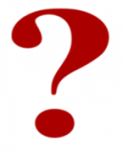 ОСНОВА СЛОВА  – это  часть  слова  без  окончания. В  основе слова  заключено  его  лексическое  значение. 
Чтобы найти  основу  слова,  нужно  отделить окончание.
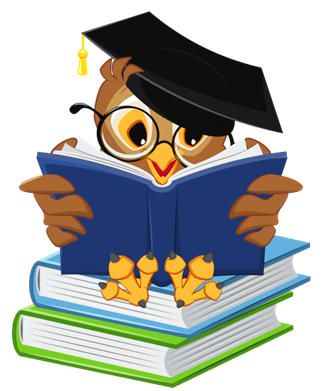 с. 95
Учимся находить  основу  слова!
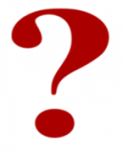 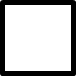 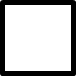 Пушистый, снежинки,  улетят.
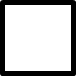 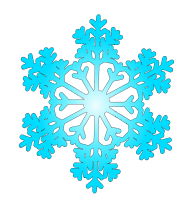 1. Выделяю
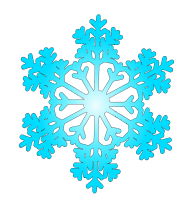 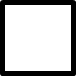 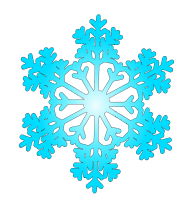 2. Выделяю
с. 95 упр. 182
Упражнение 183
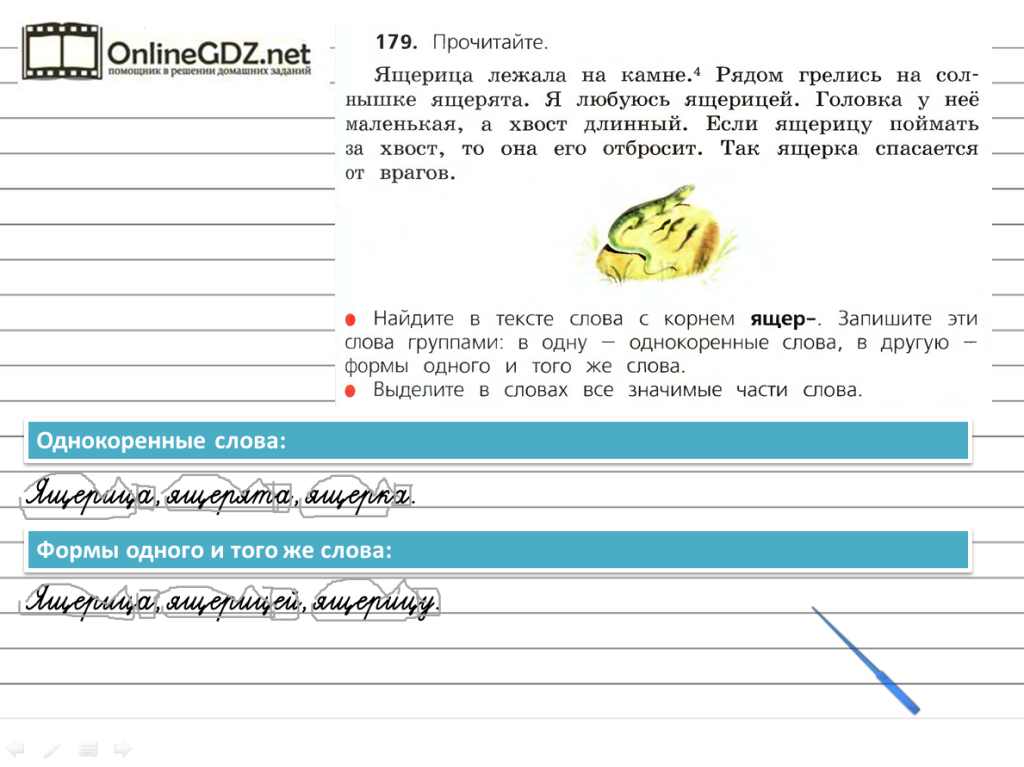 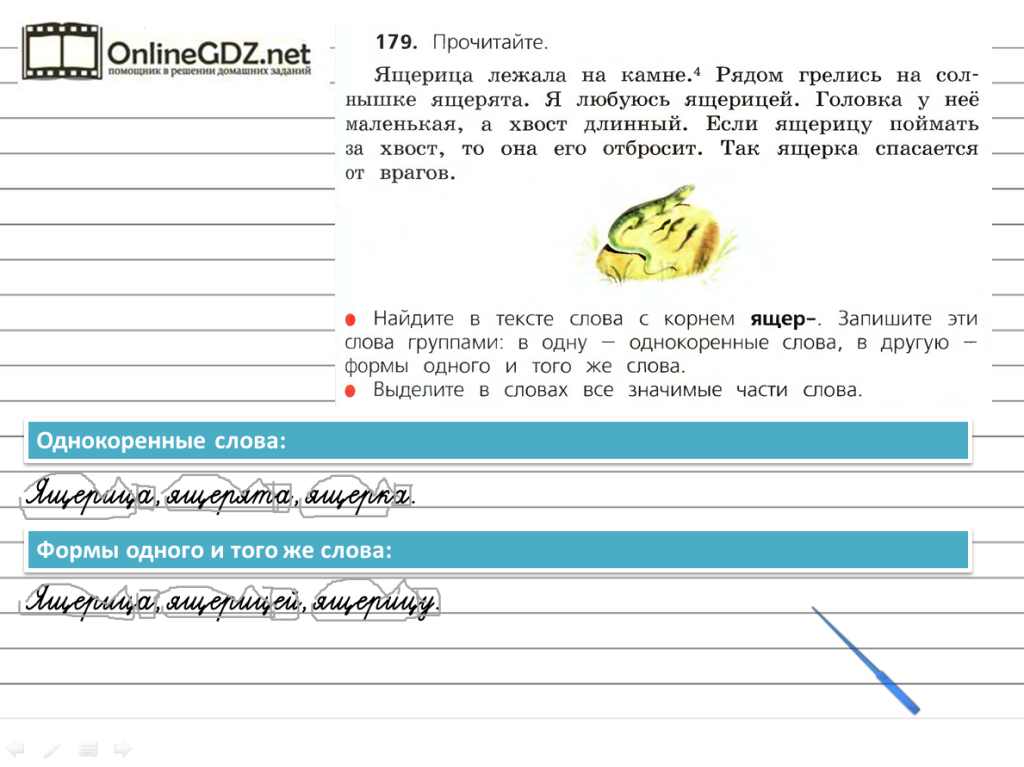 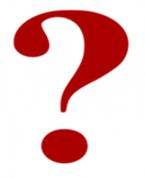 ящер -
Однокоренные  слова
Ящерица,  ящерята,  ящерка.
Формы слова
Ящерица,  ящерицей,  ящерицу.
Учимся  выделять  в  словах
 значимые  части  слова  по  памятке!
1.
2. 
3. 
4.
5.
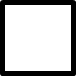 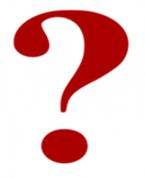 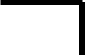 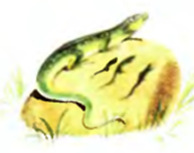 Ящерица,  ящерята,  ящерка.
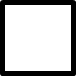 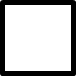 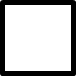 Ящерица,  ящерицей,  ящерицу.
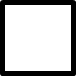 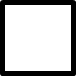 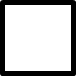 с. 143  Памятка  5
Учимся  разбирать предложение  
по  членам  по  памятке!
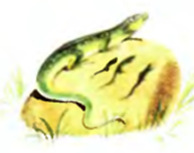 сущ.
гл.
пр.
сущ.
Ящерица  лежала   на  камне.
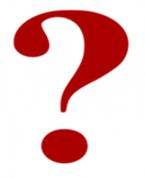 Укажите  над  словами 
 предложения  части  речи.
с. 142  Памятка  2
Наш  помощник -  словообразовательный  словарь
Прочитайте  на страничке  для  любознательных,  как нам  поможет  словообразовательный  словарь?
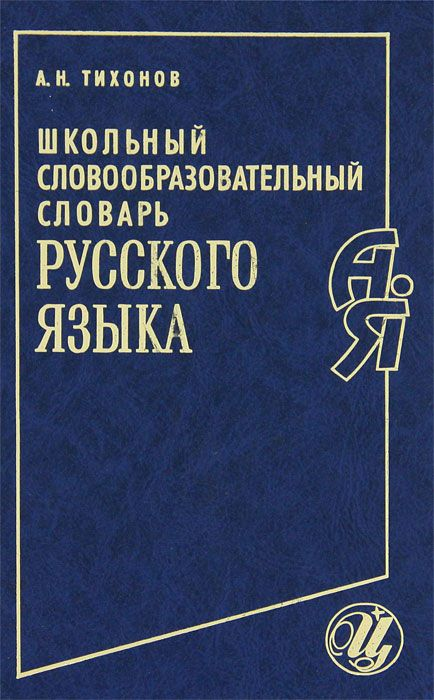 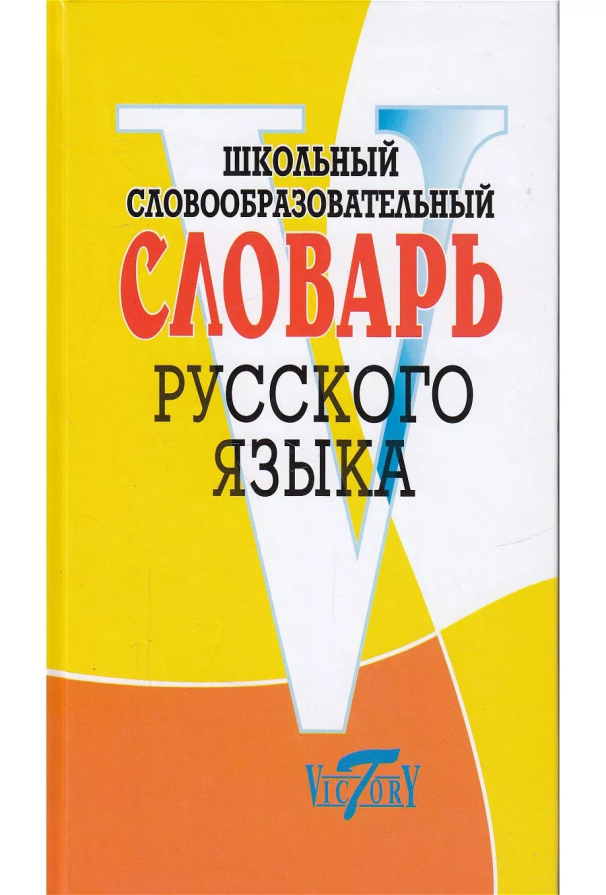 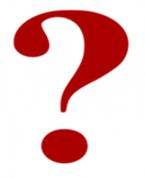 с. 96
Работаем  с  форзацем  учебника!
Состав  слова и словообразование
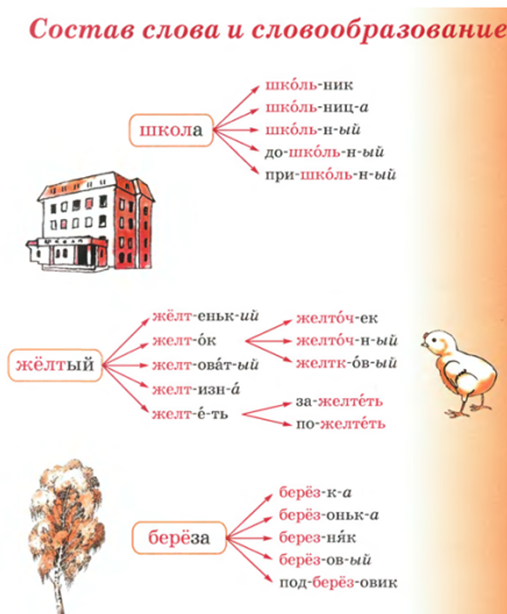 Прочитайте  слова,  которые образовались  от  слов  
ШКОЛА, БЕРЁЗА,  ЖЁЛТЫЙ.
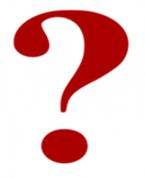 Работаем со  словами  по  рядам!
2 ряд
3 ряд
1 ряд
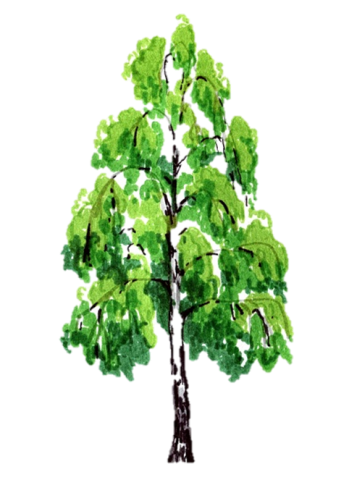 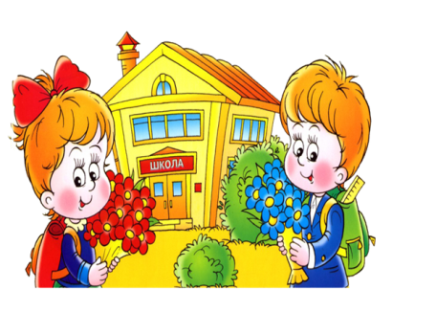 Учимся  выделять  значимые  части  слова,  используя  памятку  и  сведения форзаца учебника
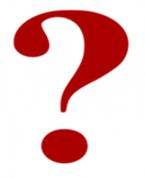 с. 143  Памятка  5
Проверим  работу со  словами!
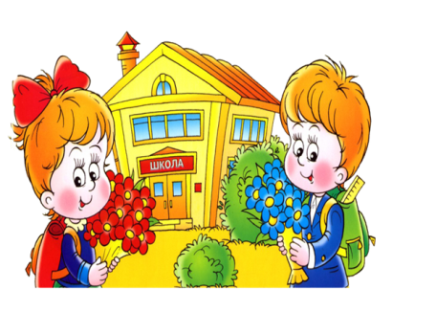 1 ряд
Школа,  школьница, школьный,  дошкольный,  пришкольный.
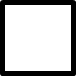 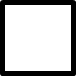 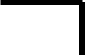 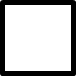 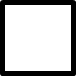 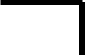 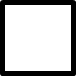 1.
2. 
3. 
4.
5.
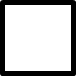 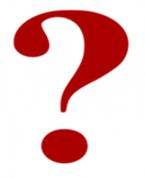 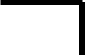 с. 146  Памятка  5
Проверим работу со  словами!
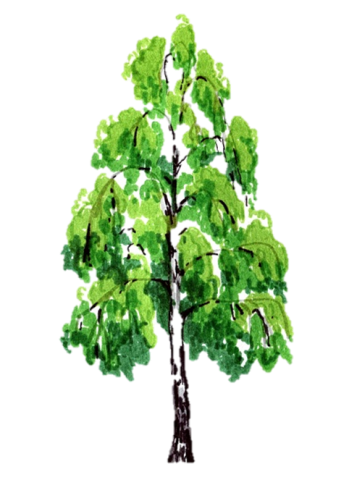 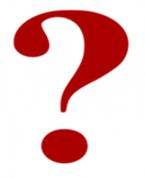 2 ряд
Берёза, берёзка, берёзонька, березняк,    берёзовый,подберёзовик   .
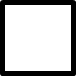 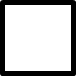 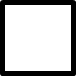 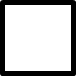 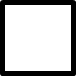 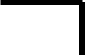 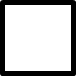 1.
2. 
3. 
4.
5.
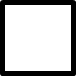 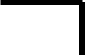 с. 143  Памятка  5
Проверим работу со  словами!
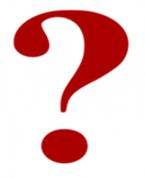 3 ряд
Жёлтенький,  желток,  желтоватый,  желтизна,  желтеть.
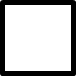 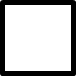 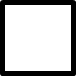 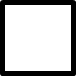 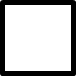 1.
2. 
3. 
4.
5.
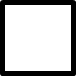 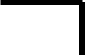 с. 143  Памятка  5
Упражнение 181
с. 143  Памятка  5
Обратите  внимание! Цифра 2, стоящая справа  от  слова,  показывает, что  это  слово  нужно  разобрать  по  составу.
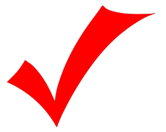 Мастерица²,  пёрышко², дошкольный².
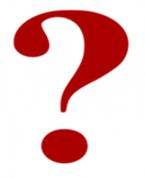 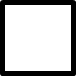 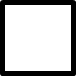 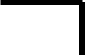 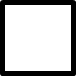 Подведём  итоги     работы!
Какую   часть    слова  учились находить  на  уроке?
Как  найти  основу  слова?
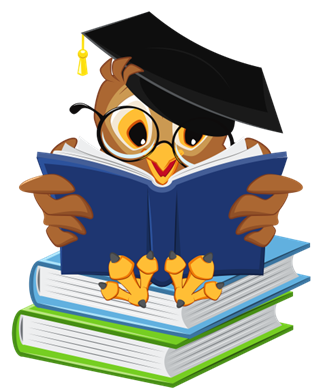 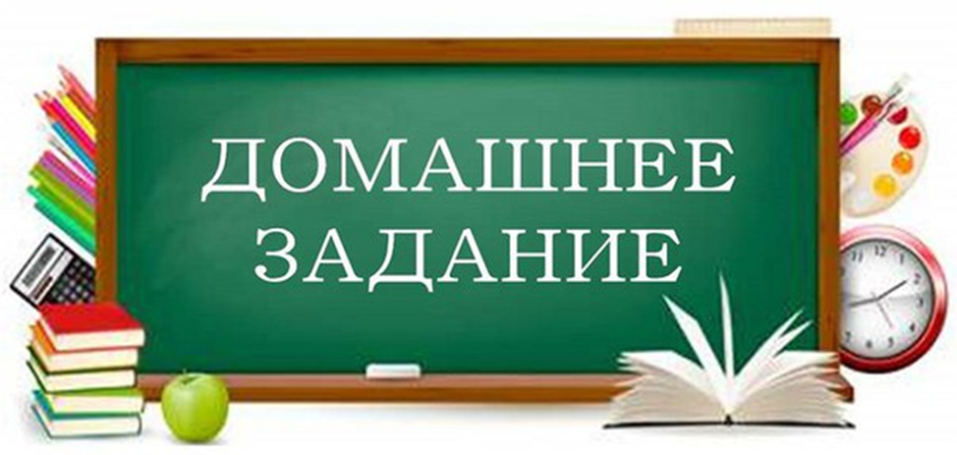 с. 96  упр. 186, письменно 
выделить  части слова(ручка, жёлтый)
С.95-ПРАВИЛО.
ОКОНЧАНИЕ – это изменяемая часть слова, служит для связи слов в предложении.
ОСНОВА – это часть слова без окончания.
Если в слове меняется окончание, то получается форма того же слова, а не родственное слово.
Вод     , вод       …
Приведите свои примеры…
ой
а
Порядок разбора слова по составу
1. Измени  слово, найди окончание.
2. Выдели основу слова.
3. Подбери родственные  слова, найди 
    корень слова.
2. Выдели  приставку  и  суффикс.
походка
Помни, при разборе слова
Окончание и основу
Первым делом находи!
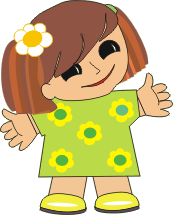 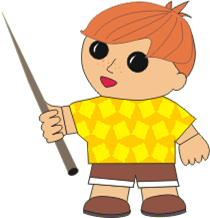